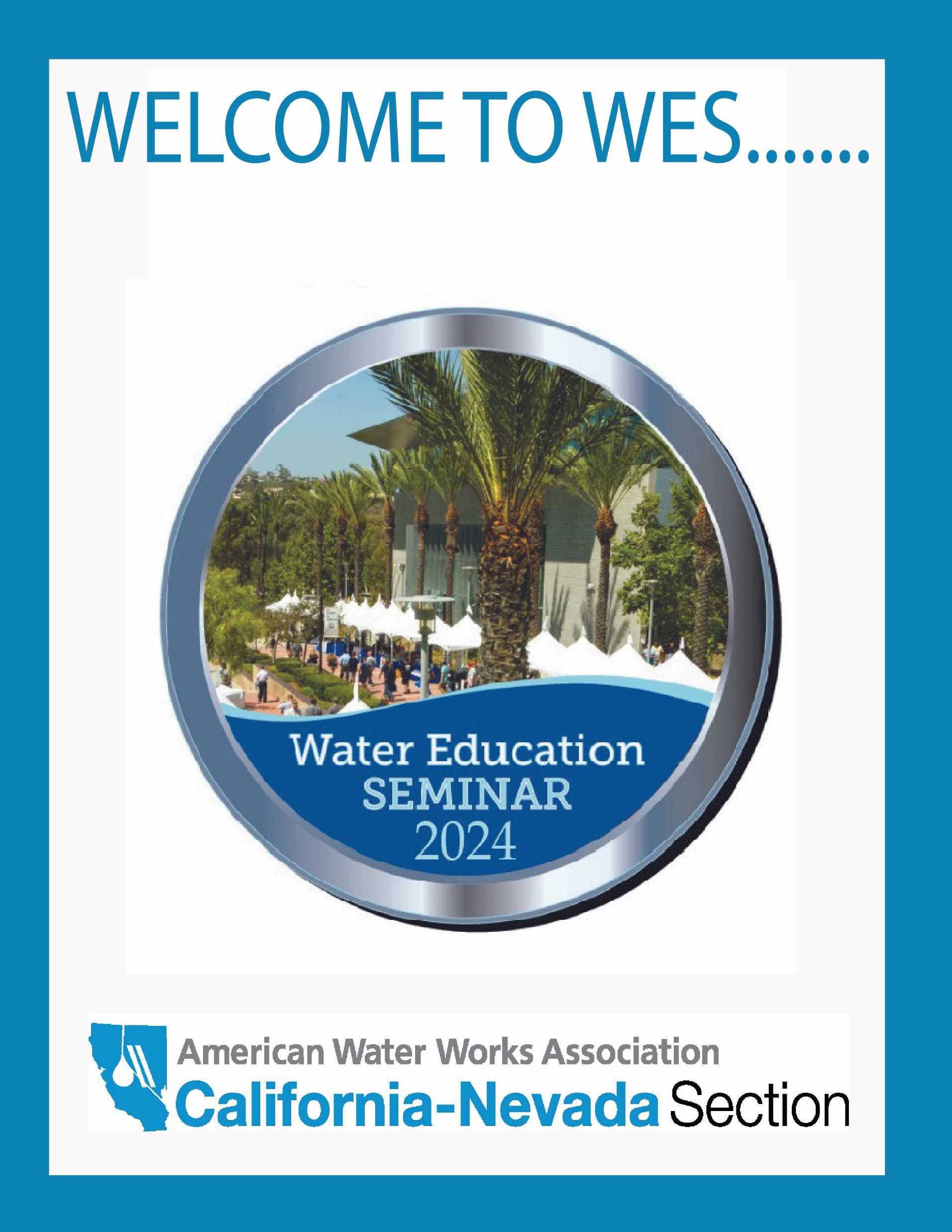 Stay Informed with the 
Conference App
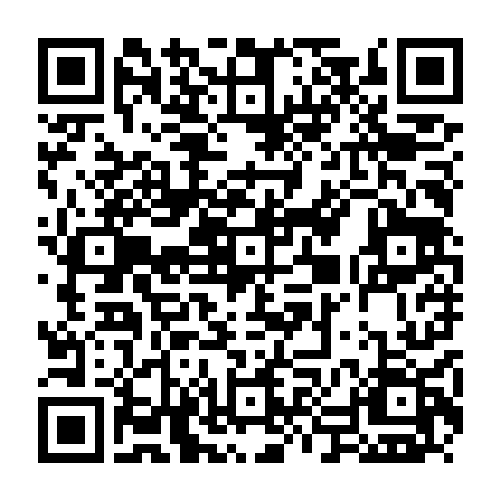 Fluoridation – Essential Information for Operators & Managers
Mark J. Bartson, P.E.
UC San Francisco 
Oral Health Program - Fluoridation
Mark Bartson, P.E.         Mark.bartson@ucsf.edu 
Howard Pollick, BDS, MPH – UCSF Dental School     Howard.pollick@ucsf.edu
Marjorie Stocks, MPH - Community Outreach    Marjorie.stocks@ucsf.edu
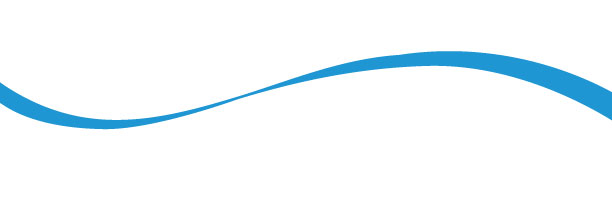 What do we (UCSF) offer?
Help with challenging questions from the public 
In-service training & briefings
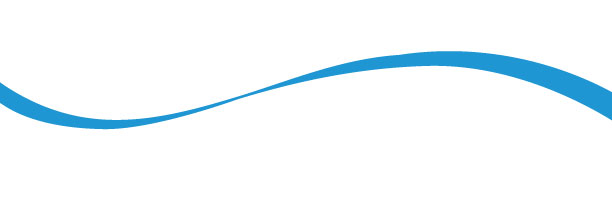 Outline
Regulatory requirements
State Water Board field review
Results of UCSF Operator Survey
Training Resources & References
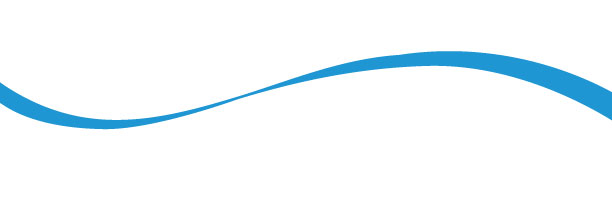 Essentials for Success
Understand Regulatory requirements
Be aware of specific permit requirements
Have current Operations & contingency plans
Communicate with regulators
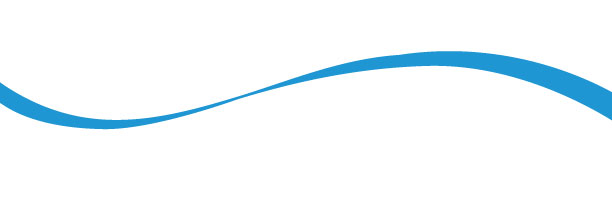 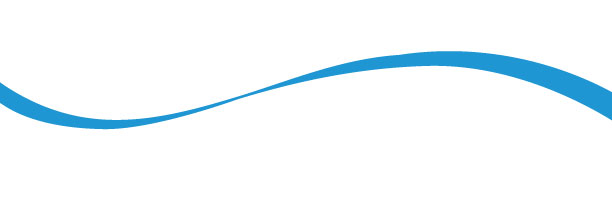 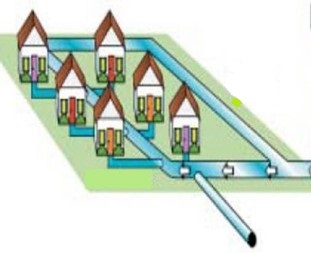 Water System Schematic
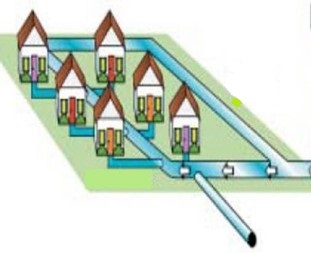 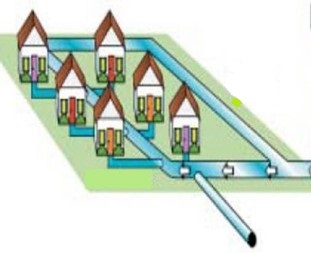 Source 1
Flow & Fluoride
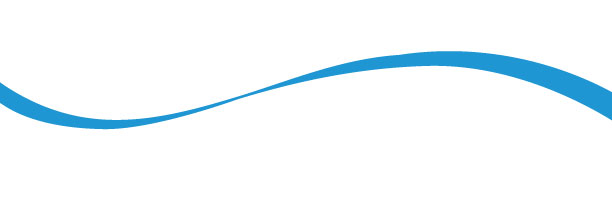 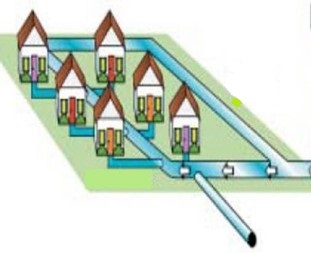 Water System Schematic
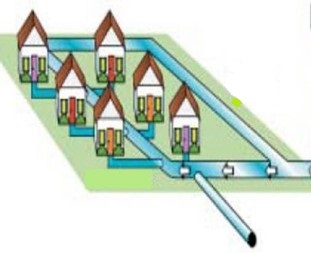 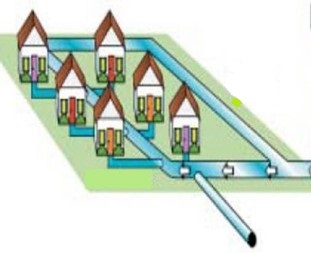 Source 1
Source 2
Flow & Fluoride level
Flow & Fluoride level
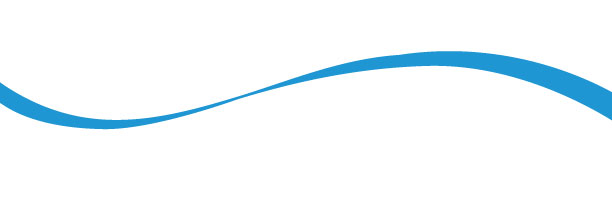 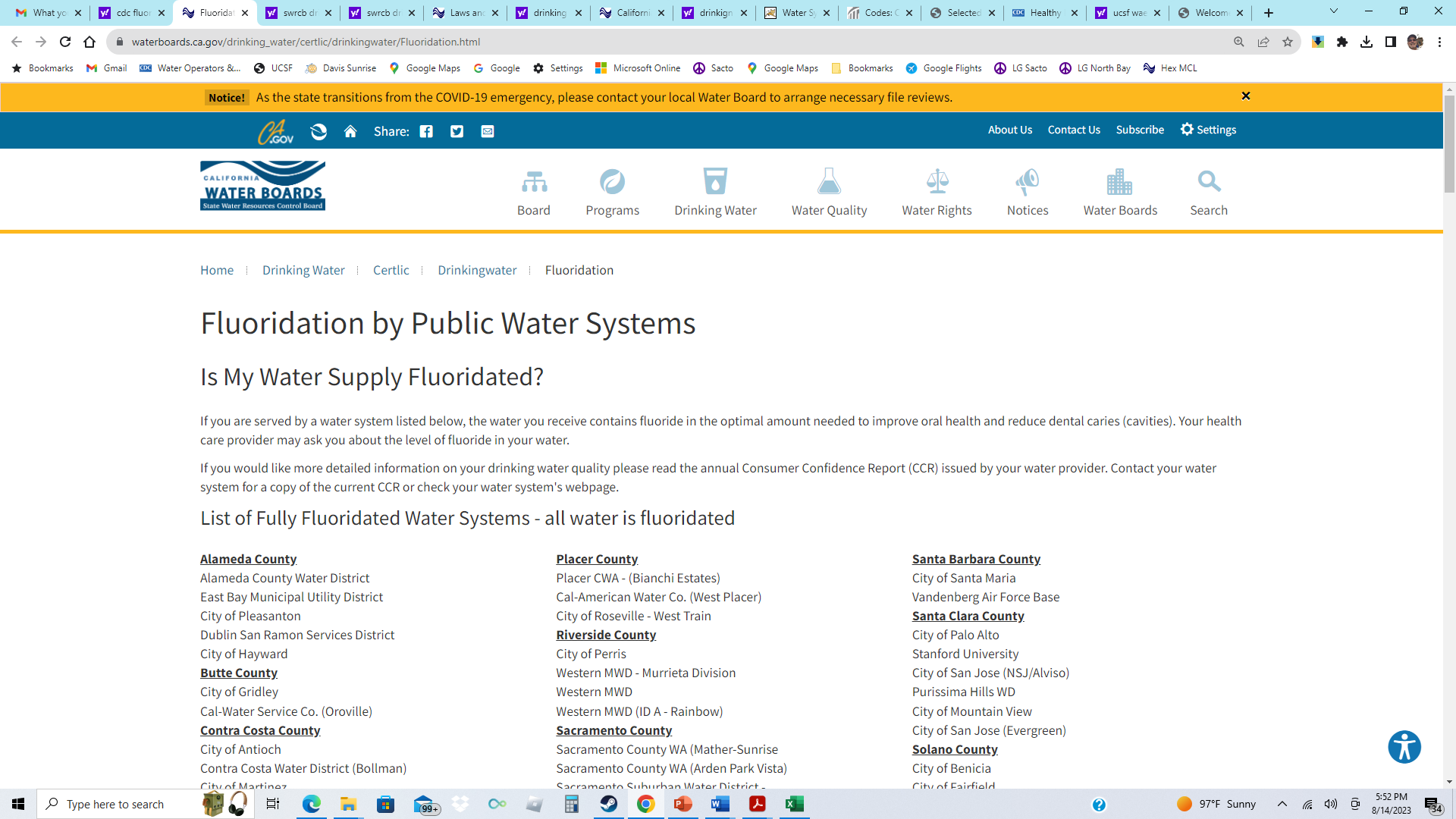 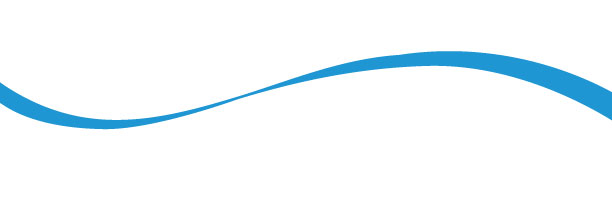 "List of Fully Fluoridated Water Systems – all water is fluoridated”
Optimal amount of fluoride in water
Refer to Consumer Confidence Report (CCR)
Contact your water system for more info….
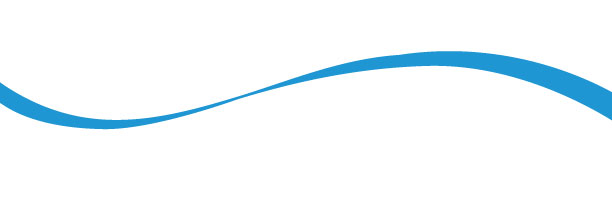 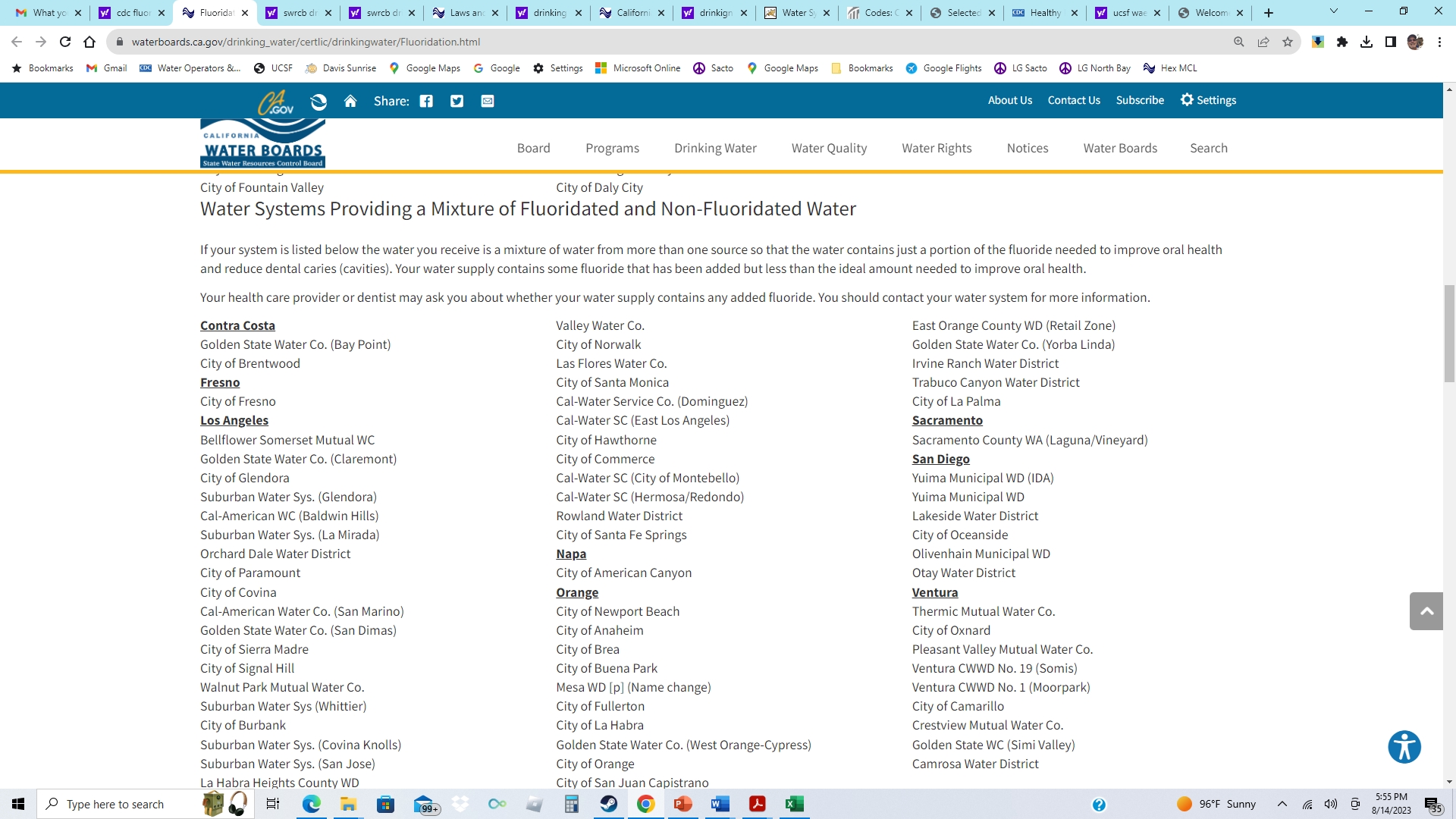 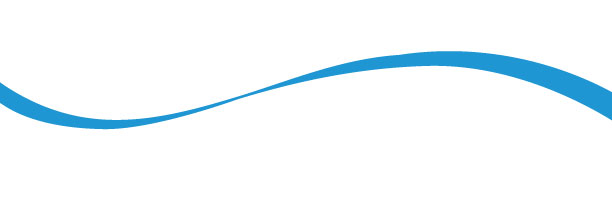 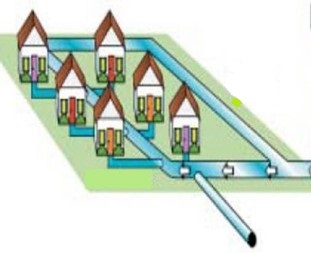 Water System Schematic
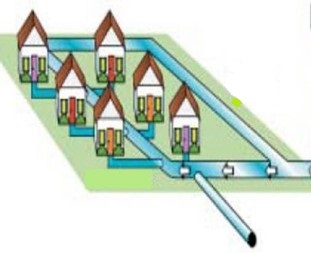 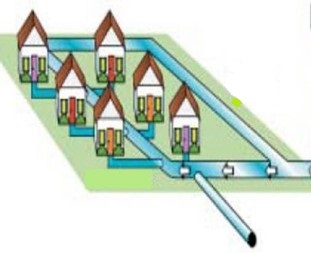 Fluoride treatment system
Fluoride treatment system
Source 2
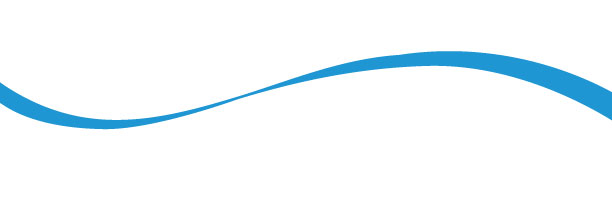 What is the fluoride level?
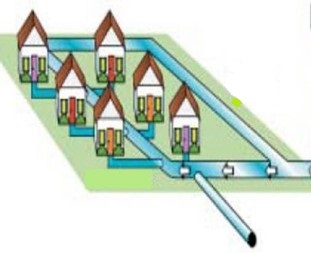 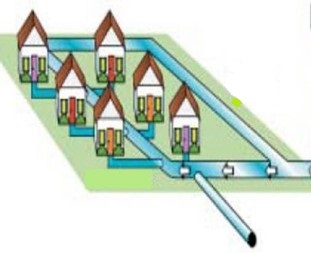 Zone 2 = 0.2 mg/l (?)
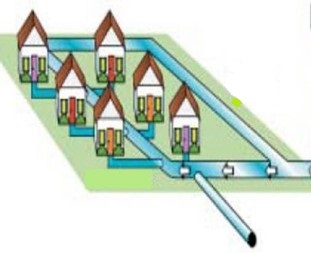 Zone 1 = 0.5 mg/l (?)
500 gpm @ 0.6 mg/l
1,000 gpm @ 0.1 mg/l
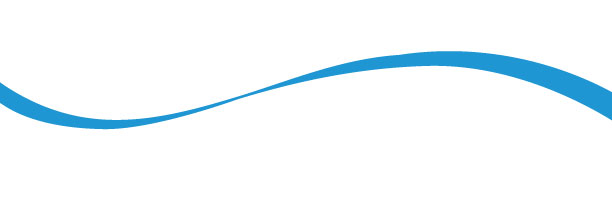 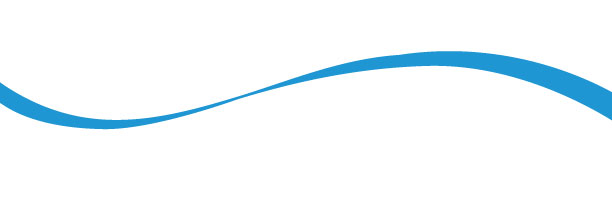 Mixture of Fluoridated and Non-Fluoridated Water“Partially Fluoridated”
Mixture of water from more than one source
Less than the ideal amount needed
Contact your water system for more info….
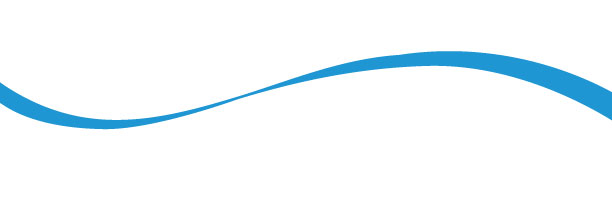 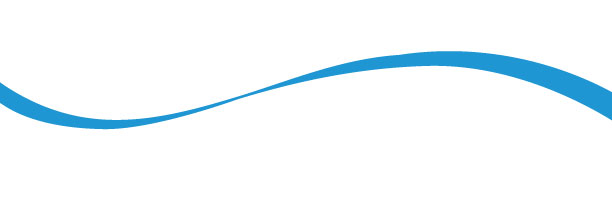 1. Regulatory Requirements
Review of Regulations
Monitoring & Reporting requirements
Permit requirements
SWRCB system review & approval
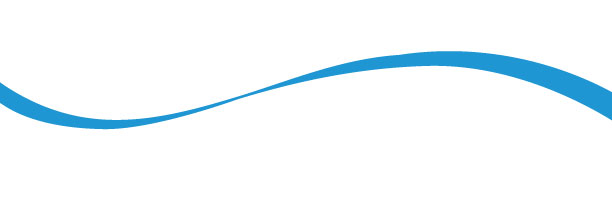 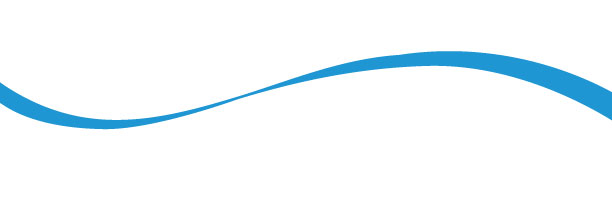 [Speaker Notes: The sanitary survey includes an in-office file review and a physical field visit inspection.]
Optimal Fluoridation levelState Water Board Current Guidance – Differs from regulation
Optimal level of 0.7 mg/L 
Control range of 0.6 ppm to 1.2 ppm
Consistent with Federal Center for Disease Control Guidance
Incorporated as a Water Supply Permit requirement
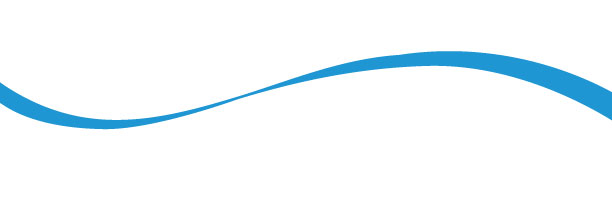 Fluoridation Systems
Operate only when a flow of water is detected. 

Designed to meet the control range 95 per cent of the time;

Provide for containment of spills; and

Provide alarm features for fluoride chemical feed and fluoride spills.
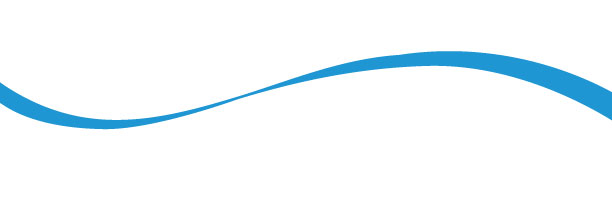 Contingency Plans
Fluoride levels in the distribution system are found to be: 
Above the control range
Above 4.0 mg per liter 
Above 10.0 mg per liter

The procedures for shutting down the fluoridation if there is an overfeed

The procedures for investigating the cause of an underfeed or overfeed
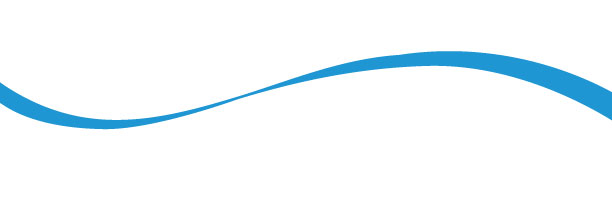 64590 - Direct Additives
No chemical or product shall be added to drinking water by a water supplier unless … certified as meeting the specifications of NSF International/American National Standard Institute (NSF/ANSI) 60
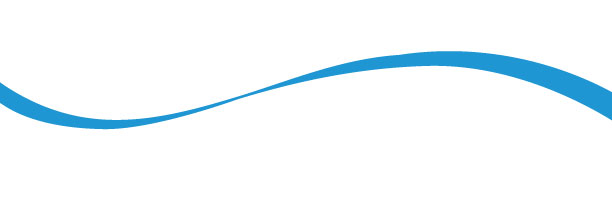 [Speaker Notes: The sanitary survey includes an in-office file review and a physical field visit inspection.]
SWRCB Reporting Forms
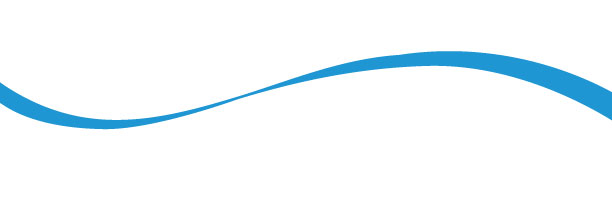 Types of Fluoridation
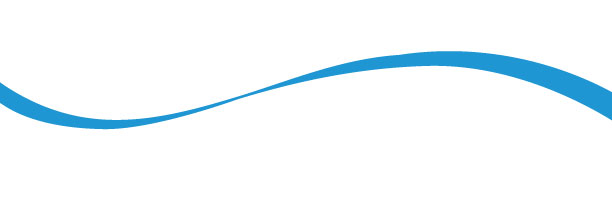 Water Supply Permit Requirements
Every public water system must have a valid permit
An amendment is required to modify treatment facilities 
The permit can be enforced directly 
Permit often contains system-specific requirements
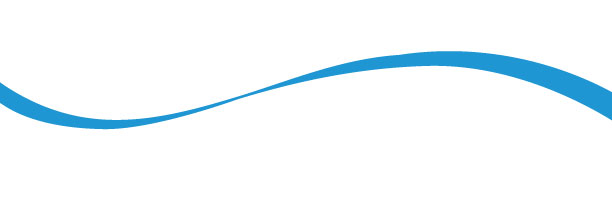 2 - State Water Board Field Review
Physical condition of facilities
Operation & Maintenance
Record keeping
Operator Certification (and training)
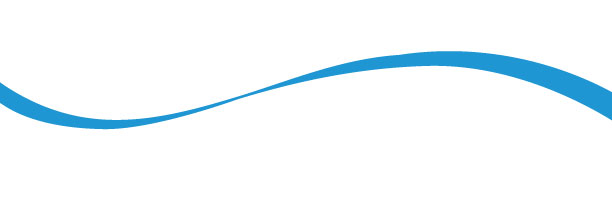 Water System Inspections (Sanitary surveys)
Inspections are a regulatory tool

USEPA requires once every three years 

Requirements & Recommendations are provided
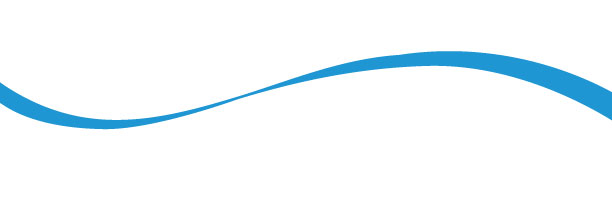 Sanitary survey Elements
Sources of supply 
Treatment
Distribution system 
Water storage 
Pumps and controls 
Monitoring, reporting, and data verification
System management and operation
Compliance with operator certification requirements.
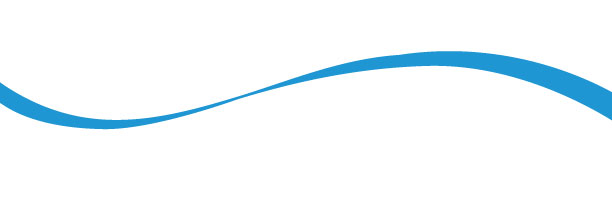 [Speaker Notes: The sanitary survey includes an in-office file review and a physical field visit inspection.]
Sanitary Survey
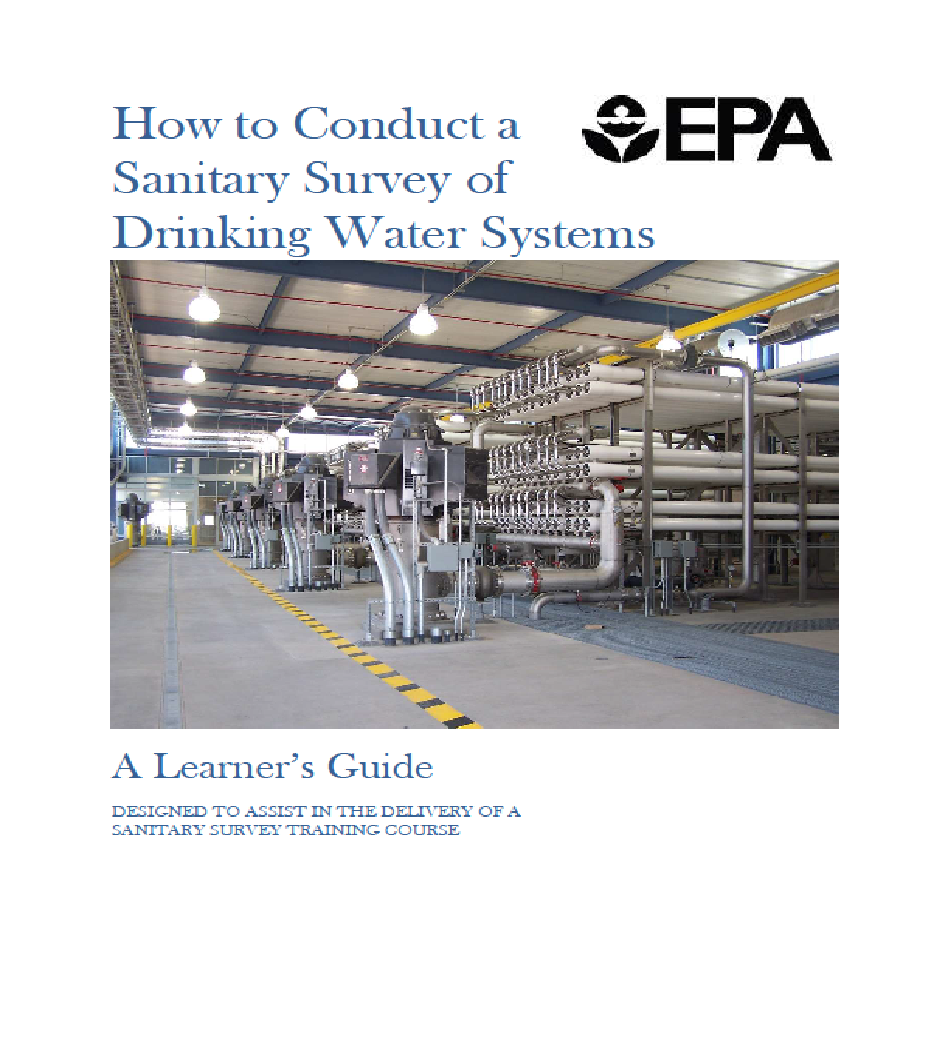 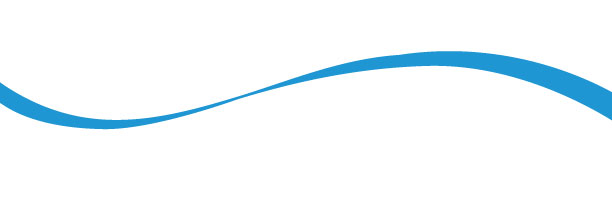 Can the operator answer basic questions?
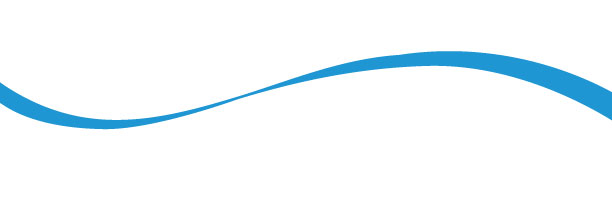 Evaluation questions (1)
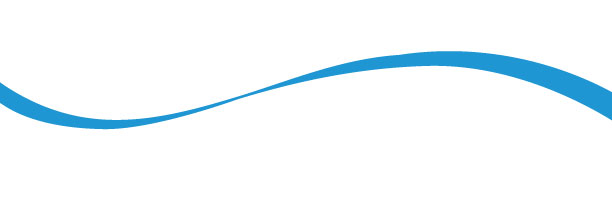 Evaluation questions (2)
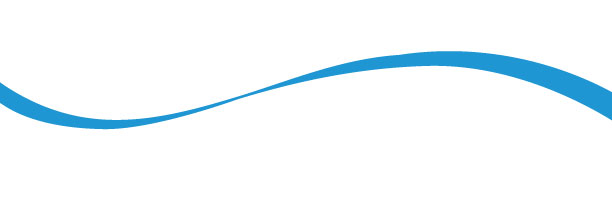 Evaluation of Operator Capability
An operator’s lack of knowledge about the process and equipment is an indication that problems may not be resolved in a timely manner.
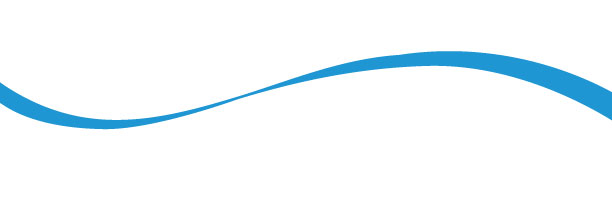 Evaluation of Operator Capability
Management is responsible for ensuring only well-trained staff operate and maintain the fluoridation equipment.
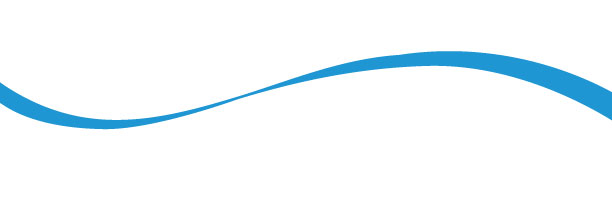 Evaluation of Operator Capability
Surveyors may consider a lack of knowledge of this key process as a MAJOR deficiency.
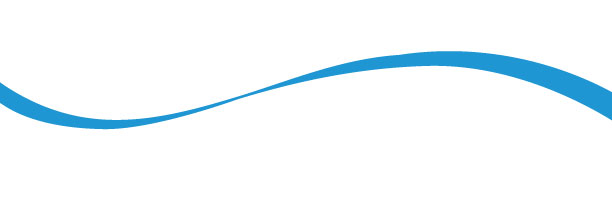 3 – UCSF Operator Survey
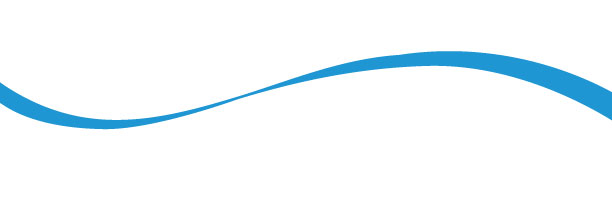 Operator Survey
Developed and carried out by UCSF research team 
Survey emailed in Fall, 2023 to over 10,000 public water system contacts
Anonymous survey consistent with UCSF protocols
Analysis of survey is underway – Final report in late 2024
Survey results will help guide Continuing Education
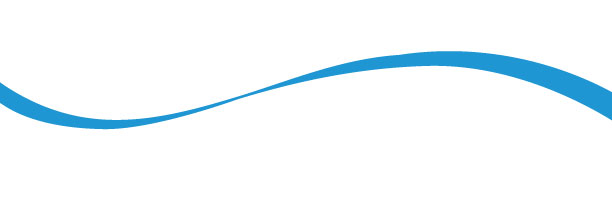 What resources have you used for continuing education?
Peer reviewed literature 
AWWA and other professional journals 
Peer to peer communications 
Information from the Centers for Disease Control website
Sacramento State Office of Water Programs courses
Challenges related to fluoridation system
Metering pump issues; saturator clogging
Corrosion of equipment
System design
More training needed on safety, sampling and operation
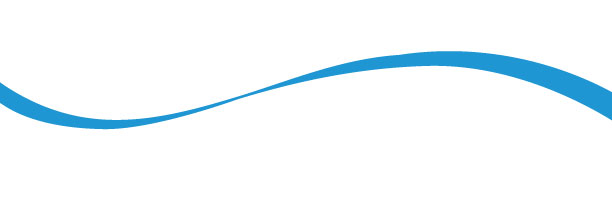 Challenges related to fluoridation system
There is a need for more continuing education on water fluoridation. 
Existing trainings focus on OSHA regulations. 
More comprehensive educational programs are needed
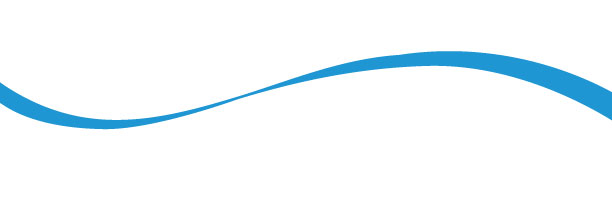 4 - Training Resources & References
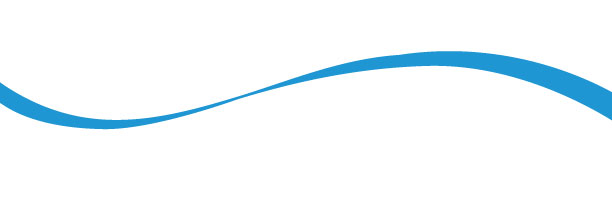 Essentials for Success
Understand regulatory requirements
Be aware of specific permit requirements
Have current operations & contingency plans
Communicate with regulators
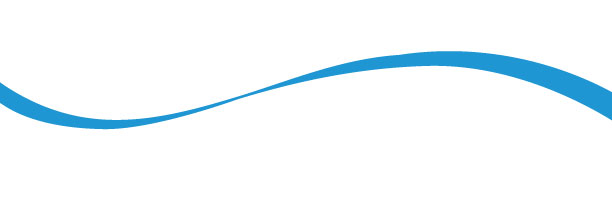 CDC Online Training Course
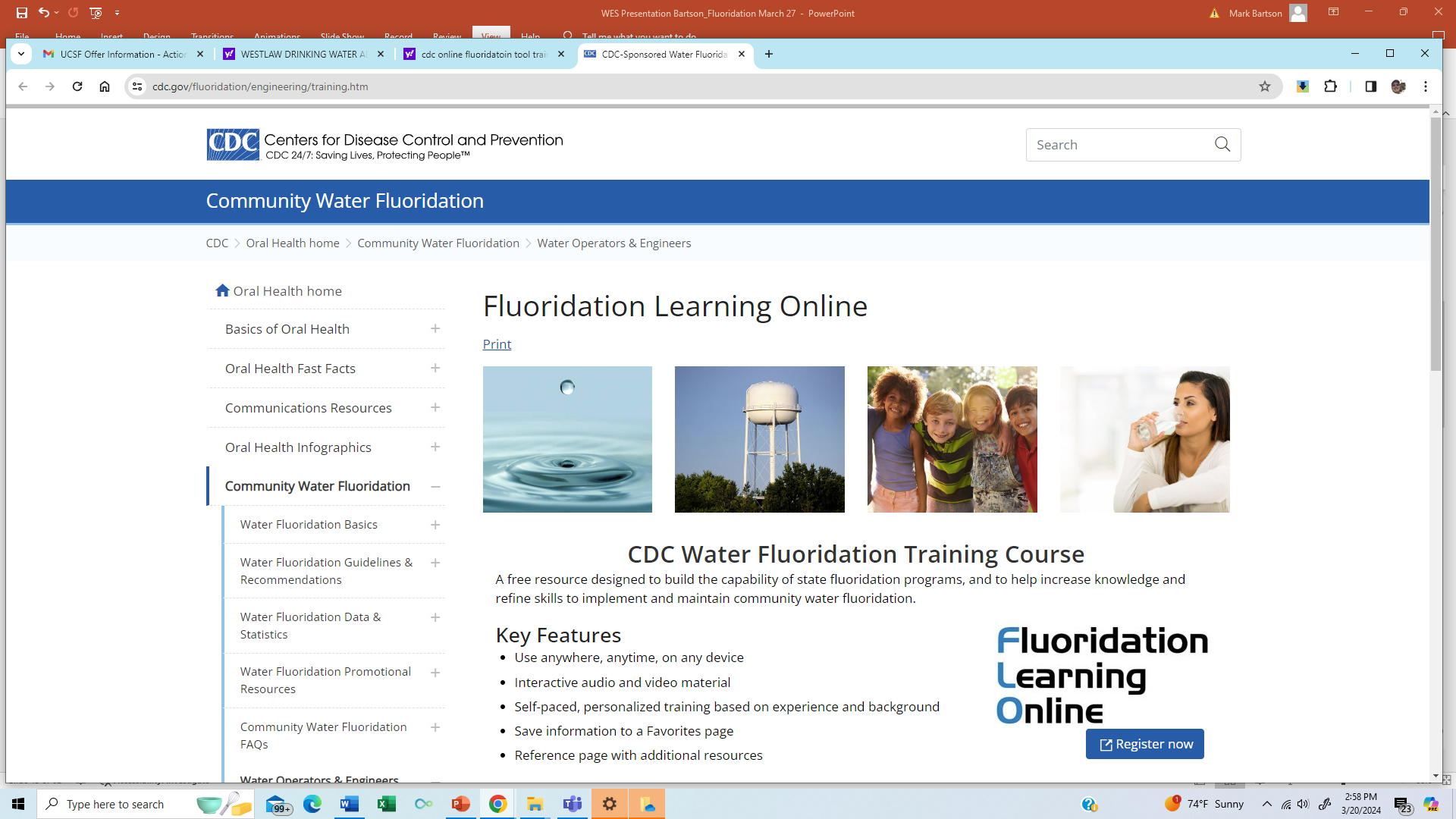 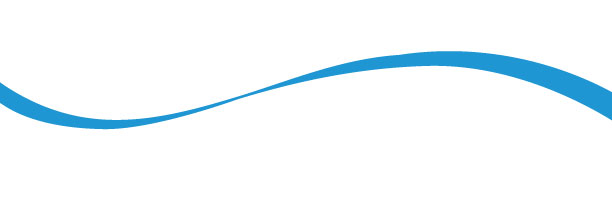 Essential References
SWRCB Permit documents & reviews
AWWA M4 Fluoridation Manual - Principles & Practices 
CDC Engineering and Administrative Recommendations
System-specific documents : Operations, Maintenance, Safety
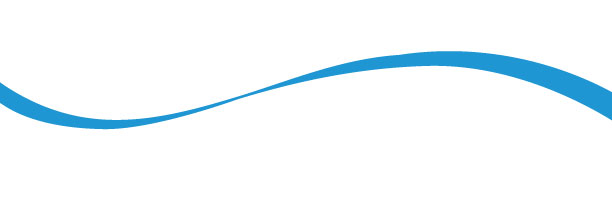 AWWA Water Fluoridation M4 Manual
Principles & Practices - 6th Edition
“Essential information for decision makers, engineers, and water utility operating personnel”
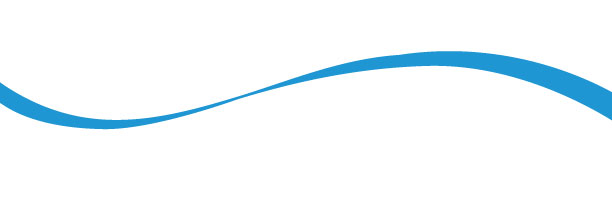 AWWA Manual Chapters
Water Fluoridation 
Health and the Human Body
Fluoride Products 
System Planning 
Design, Equipment, and Installation
Operations and Maintenance .
De-fluoridation and Managing Fluoride Levels 
Small Systems Considerations 
Community Outreach and Communication
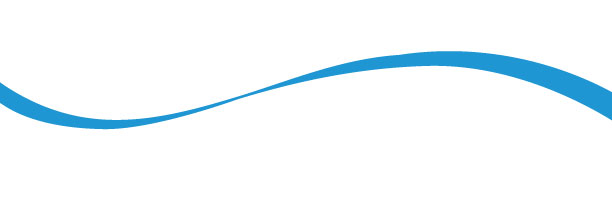 AWWA Manual  - Operations
Operational Strategies 
Compliance Monitoring 
Fluoride (Manual) Ion Specific Electrode (ISE) Method
Colorimetric SPADNS Method
Ion Chromatography
Relative Error
Record Keeping and Documentation
Operator Safety in Handling Fluoride Products
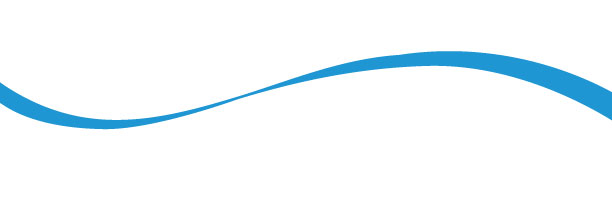 AWWA Opflow Articles - 2020
Water Fluoridation Basics: What Operators Need to Know
Basics of Water Fluoridation Measurement and Additive Safety
Basics of Water Fluoridation Additive Products
Basics of Water Fluoridation Regulations
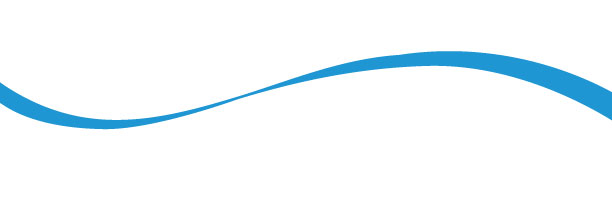 Essential Information - SWRCB
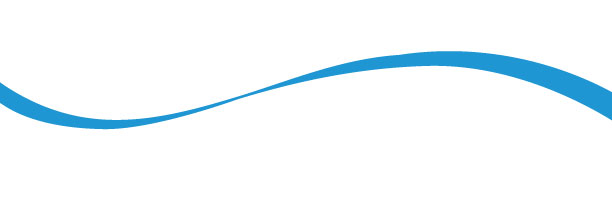 What do we (UCSF) offer?
Help with challenging questions from the public 
In-service training related to fluoridation
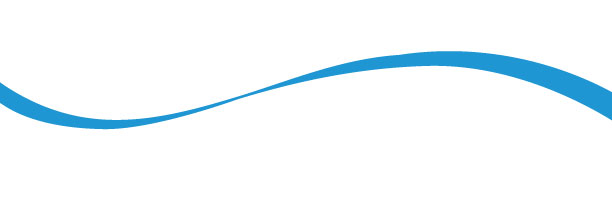 UC San Francisco 
Oral Health Program - Fluoridation
Mark Bartson, P.E.   (707) 318-5461    Mark.bartson@ucsf.edu 
Howard Pollick, BDS, MPH – UCSF Dental School     Howard.pollick@ucsf.edu
Marjorie Stocks, MPH - Community Outreach    Marjorie.stocks@ucsf.edu
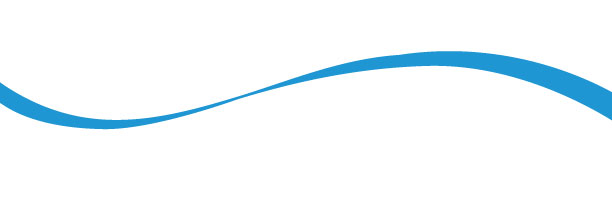 AWWA Fluoridation Policy Statement (continued)
“AWWA supports the application of fluoride in a responsible, effective, and reliable manner that includes monitoring and control of fluoride levels mandated by provincial, state, and/or federal laws and which is subject to community acceptance through applicable local decision making processes. AWWA supports regular reviews of the most current research on fluoride and the positions of the medical and dental communities.”
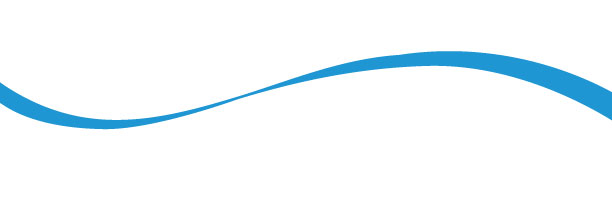 AWWA Fluoridation Policy Statement
Supports the recommendations of the World Health Organization (WHO), American Medical Association (AMA), Canadian Medical Association (CMA), Centers for Disease Control (CDC), American Dental Association (ADA), and Canadian Dental Association (CDA), for the fluoridation of public water supplies as a public health benefit…
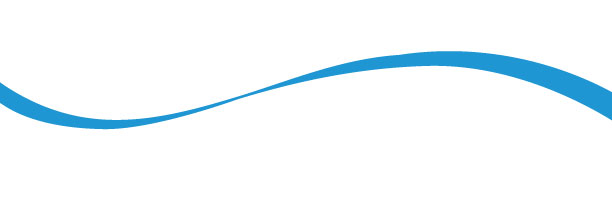